Cours de didactique du FLE: l’utilisation des technologies
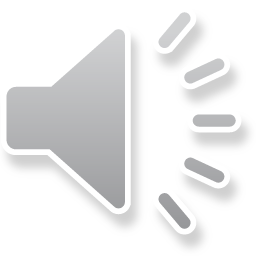 Dr. Achab Djamila
Département des langues étrangères
Section de français
ENS Oran, AMMOUR Ahmed
Objectif du cours
L’objectif : Réfléchir sur l’utilisation des technologies dans l’enseignement d’une langue étrangère: le FLE.
 
Pour cela, nous posons deux questions:
Quels sont les matériels à la disposition des enseignants du français langue étrangère: le FLE? Pour chacun d’eux établir une liste des avantages et leurs limites. 

2. Comment les utiliseriez-vous en classe?
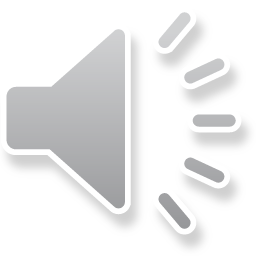 Propositions de réponses aux questions posées
Les technologies font partie de l’univers de l’école. Les enseignants ont à leur disposition une panoplie d’outils qui vont du plus simple au plus sophistiqué:
Tableau / image / photocopies / rétroprojecteur / diapositives / vidéo / caméscope
Avec chaque outil, l’enseignant se pose les questions qui sous-tendent l’acte pédagogique
A qui s’adresse –t-il?
Avec quel objectif?
Où, quand et comment se déroule l’acte pédagogique?
Ainsi l’enseignant pourra choisir l’outil, l’adapter ou le créer.
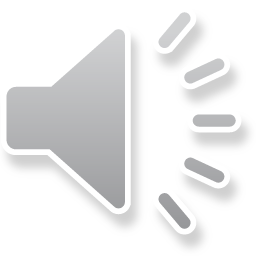 La démarche est centrée sur l’apprenant plutôt que sur l’outil technologique car celui-ci est là pour faciliter l’apprentissage!
Le constat est : chaque outil a ses spécificités, son potentiel et ses limites
Ex: le tableau: pour écrire les notions du cours, pour expliquer par des schémas, des symboles et l’apprenant se doit de bien recopier sans erreurs!! L’enseignant efface le tableau et il n’y a plus rien!!

Ce n’est qu’un exemple, pour cela nous allons essayer de voir ensemble l’utilité de quelques outils technologiques
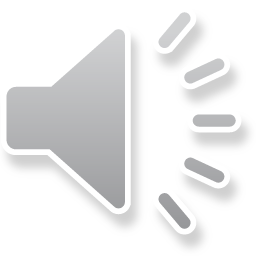 Ex1 : l’image projetée
L’image statique a été utilisée il y a décennie en classe de langue comme élément motivant et de créativité.
Une fois combinée au rétroprojecteur, l’enseignant peut focaliser l’attention des apprenants sur des détails à observer pour construire du sens.
Donc l’image est un support de motivation, perçue comme attrayante, proche des goûts des élèves. De plus, à partir des méthodologies: audiovisuelle et structuro globale, le rôle de l’image était de porter le sens du texte à un moment où tout passage par la langue maternelle était interdit.
Enfin, elle peut servir de support à la créativité des élèves si on les invite à produire un texte à partir d’une image
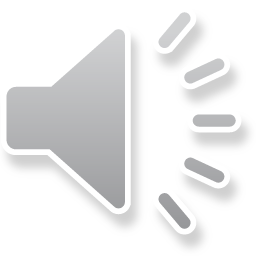 Supports audio et laboratoire de langue
Le magnétophone a été un support de classe depuis les méthodes audio-orales: il permet d’entendre d’autres voix que celle de l’enseignant, d’autres rythmes, d’autres niveaux de langue→ accès à d’autres variétés de langue et cet exercice se faisait souvent en laboratoire de langue.
Le laboratoire de langue permet de:
Fournir un modèle de prononciation à imiter
Résoudre les problèmes de phonie
Permettre la répétition des écoutes.

Le schéma adopté était le schéma Béhavioriste stimulus- réponse-confirmation- répétition- renforcement.
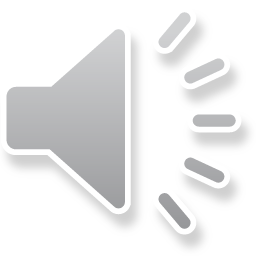 Limites de cet outil:
Sur le plan pédagogique
Les élèves pouvaient répéter sans comprendre le sens des phrases,
Même après compréhension, les élèves étaient incapables de se libérer du modèle et d’accéder à une liberté linguistique.
Sur le plan économique
Matériel coûteux, fragile
Maintenance coûteuse 

L’approche communicative des années 1980 s’opposant au béhaviorisme a sonné le glas du laboratoire de langue.
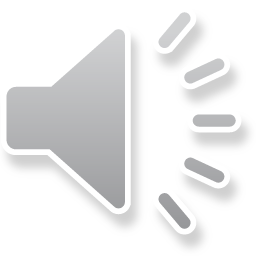 La vidéo
Comme l’image, la vidéo permet un sens immédiat et elle est un élément de motivation pour les élèves.
Cependant son utilisation dépendra toujours de ce que l’enseignant voudra bien en faire, comment il conçoit la langue, le savoir et l’apprentissage.
Dans une perspective communicative, il est possible de travailler plusieurs capacités:
Exploiter la vidéo pour favoriser la production orale,:
Ex1: faire un gros plan image sur un visage et travailler l’expression (surprise, joie, tristesse…) en posant la question: pourquoi le personnage est-il joyeux ou triste?
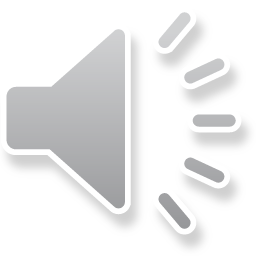 Ex2 : l’image sans le son pour un groupe de la classe et l’autre groupe avec le son, ce dernier va devoir la raconter au premier groupe, donc cet outil devient → un déclencheur de parole  

EX3: Présenter un spot publicitaire sans le texte juste avec la musique et les élèves doivent produire le texte publicitaire: soit une création soit le texte déjà vu auparavant.

Cet outil très apprécié des élèves, permet donc de développer l’écoute, et il est aussi le déclencheur de l’envie de dire et solliciter l’imaginaire des élèves
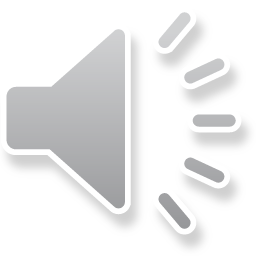 Le multimédia et ses atouts
« En fonction de leurs caractéristiques propres, les divers outils technologiques ont tous leur contribution à apporter à l’apprentissage des langues. Deux grands obstacles restent à vaincre, la tentation de croire qu’ils peuvent tout faire (ou son contraire, par réaction) et le coût des plus performants d’entre eux. 
Quand on sait le temps qu’exige la mise au point des tâches d’EAO, on ne peut que souhaiter que la réflexion didactique précédera toujours l’application pédagogique ». (BRODIN et NARCY 1991: 12)
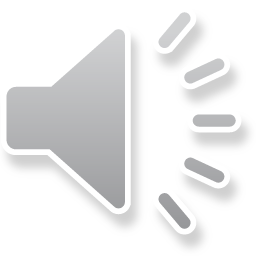 [Speaker Notes: EAO= enseignement assisté par ordinateur]
Nombreux sont les arguments développés en faveur de l’utilisation de l’informatique pour l’apprentissage,
Quelques avantages pour l’enseignant:
L’ordinateur est un outil de création d’activités. 
Il permet à l’enseignant de se concentrer sur l’aspect créatif de son enseignement. 
Il lui confère un nouveau rôle dans la classe, dans la mesure où l’enseignant n’est plus le seul détenteur du savoir.
Il l’incite à remettre en question sa pédagogie. 
Il demande de sa part un approfondissement de sa réflexion dans la didactique de sa discipline. 
Il lui permet de se décharger des tâches les plus répétitives habituellement conduites en classe. 
Il favorise une présentation variée et attractive des informations
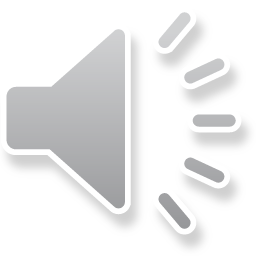 Quelques avantages pour l’apprenant:
L’ordinateur est un facteur dynamisant de l’apprentissage (aspect ludique, interactivité, compétition).
Il favorise l’individualisation des rythmes et des contenus.
En accordant un libre accès à la connaissance, il favorise le contact avec la réalité étrangère.
Il renforce la motivation des apprenants.
Il apporte une aide significative au développement de l’autonomie.
Il établit de nouveaux types de communication réclamant de l’apprenant une plus grande activité.
Il propose à l’apprenant des aides différenciées et lui permet de développer ses propres stratégies d’apprentissage.
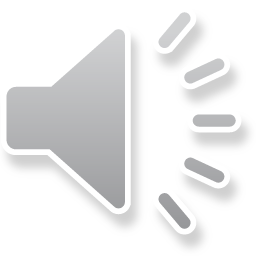 Réticences ou limites
Il est, bien sûr, fondé de se poser la question de savoir si tous ces avantages se retrouvent toujours conjugués dans les multimédia de langue. Des enquêtes ont montré le doute sur deux de ces avantages:
L’élément ludique ne semble pas aussi évident dans les faits qu’on pourrait l’espérer. Il dépend étroitement, d’une part, du degré de maîtrise de l’ordinateur par l’apprenant (compétence technique). D’autre part, l’enquête met en garde contre l’effet distracteur qui peut résulter de cet aspect ludique,
La capacité de l’ordinateur à induire, de façon systématique, autonomie et acquisition est également remise en question.
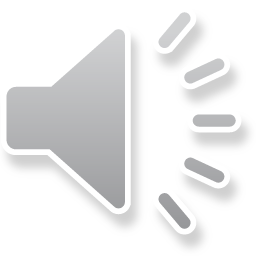 Outre ces réticences purement didactiques, la psychologie des enseignants a également joué un rôle, en effet, certains enseignants se voient supérieurs aux machines en termes d’efficacité et veulent garder le contrôle du processus d’enseignement/ apprentissage.
D’autres postures sont souvent combinées:
Les obstacles techniques: le manque de connaissances des enseignants et des apprenants sur l’outil, le manque voir l’absence des outils multimédia,
Le temps considérable à consacrer à l’élaboration d’une séquence à l’aide du multimédia,
Enfin, la masse d’informations grâce au multimédia et Internet est en elle-même un problème car il faut savoir la traiter, l’organiser sous peine d’être noyé dans cette surcharge cognitive.
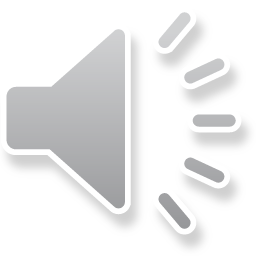 Activités: questions de lecture
Quelle place pour l’enseignant et pour l’élève dans le cadre d’un enseignement qui intègre le multimédia?
Imaginer une séquence communicative prenant en compte les outils technologiques, justifiez leur utilisation.
Complétez le tableau:
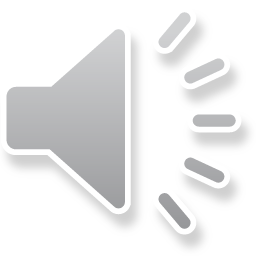 Bibliographie
BERTIN, J.C, 1996, L’intérêt pédagogique du multimédia : bilan et perspectives, Cahier de l'APLIUT, N°16, 
BRODIN, E. et NARCY, J.P., 1991,  « Comment choisir les nouvelles technologies en fonction des théories de la didactique des langues » In Ciampioli et al., Langue de spécialité / Langue pour le spécialiste : du linguistique au didactique, Actes du XIIe Colloque du GERAS et de l’Atelier « Langue de spécialité » du XXXIe Congrès de la SAES.
BOURGUIGNON, C. 1999, Multimédia : quels enjeux pour la didactique des langues ?  Revue de l‘EPI n°93.
POTHIER, M. 2003, Multimédias, dispositifs d’apprentissage et acquisition des langues, Paris, Ophrys